El Paso County 
Commissioner Redistricting

July 17, 2023 @ 9:00am
Regional Development Center
2880 International Circle
Colorado Springs, CO  80906


Presented By:  Steve Schleiker, El Paso County Clerk & Recorder
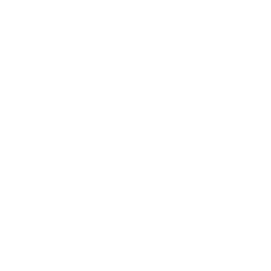 Redistricting (July 17th) Presentation 
QR Code:
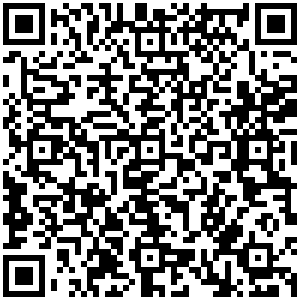 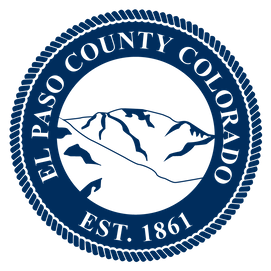 Redistricting Commission 
Assigned Tasks from July 10th Meeting:
Display copies of all presented Commission and Public maps prior to July 17th Public Meeting
Provide summary of all presented Commissioner and Public maps prior to July 17th Public Meeting
Review and analyze submitted public map
Czukas Map
Landgraf Map
Perez Map
Review and analyze changes from July 10th Redistricting Commission Meeting to Map 8
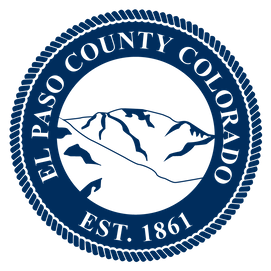 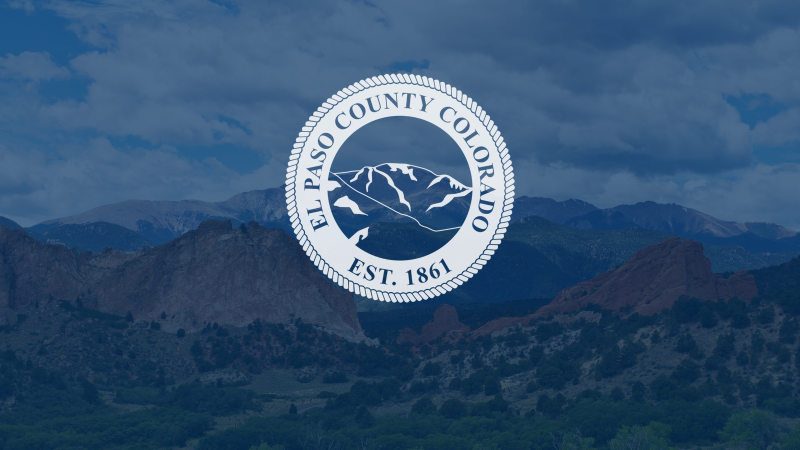 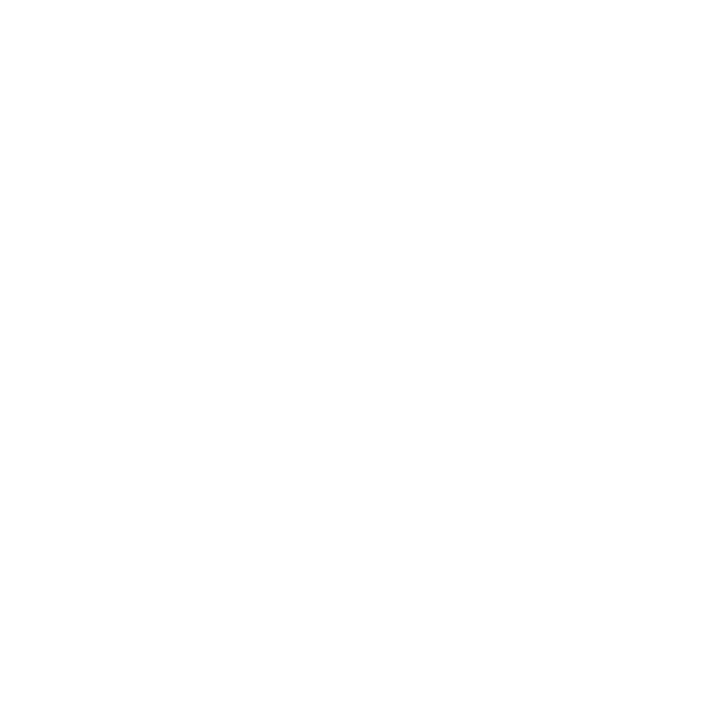 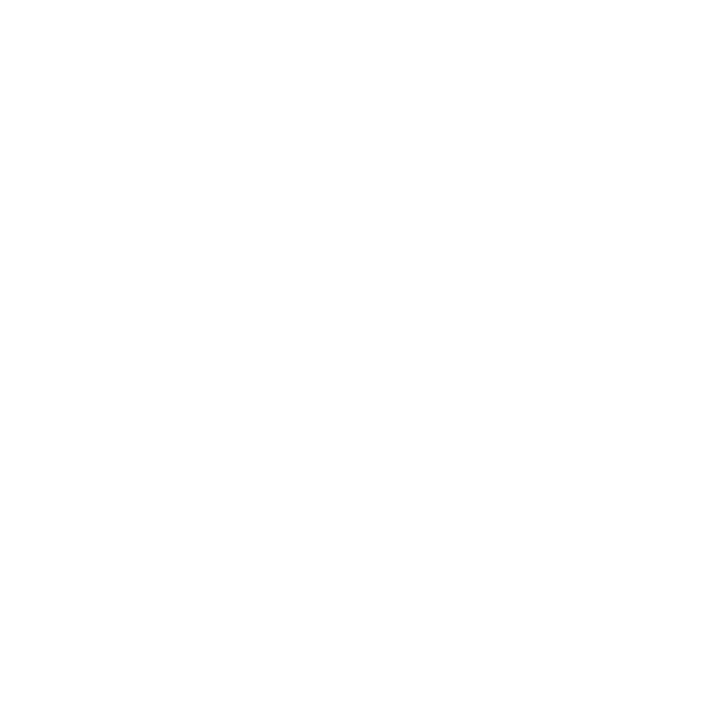 Map Summaries:
Map Option (A) Summary:
Assignment:  Minimize Changes to Election Cycle
Overall Range in Deviation
Total Precinct Moves
Total Affected Population
Total Affected Active Voters
Criteria 1
Racial Ethnicity & Voter Rights Act
Criteria 2
Communities of Interest & Compactness
Criteria 3
Political Competitiveness
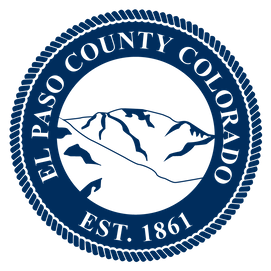 [Speaker Notes: MINIMIZE CHANGES TO ELECTION CYCLE

Overall Range in Deviation:
3.58%

Total Precinct Moves:
8
Total Affected Population = 21,591 (2.9%)
Total Affected Active Voters = 9,349 (1.9%)

Criteria 1 – Racial Ethnicity & Voter Rights Act
Total Population (No Variance +/- 3% in Commissioner Districts 1 thru 5)
Voting Age Population (No Variance +/- 3% in Commissioner Districts 1 thru 5)

Criteria 2 – Communities of Interest & Compactness
Districts are compact
Town of Palmer Lake, Town of Monument, Black Forest are in 3 different Commissioner Districts
Falcon is in 1 Commissioner District
Air Force Academy is in Commissioner District 1
Fort Carson is in Commissioner District 4
Southeast Colorado Springs is in 3 different Commissioner Districts
El Paso County Eastern Plains is in 2 different Commissioner Districts
Wildland Urban Interface (WUI) is in 2 different Commissioner Districts

Criteria 3 – Political Competitiveness
No change in Political Competitiveness]
Map Option (B) Summary:
Assignment:  Minimize Precinct Moves
Overall Range in Deviation
Total Precinct Moves
Total Affected Population
Total Affected Active Voters
Criteria 1
Racial Ethnicity & Voter Rights Act
Criteria 2
Communities of Interest & Compactness
Criteria 3
Political Competitiveness
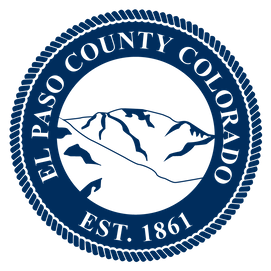 [Speaker Notes: MINIMIZE PRECINCT MOVES

Overall Range in Deviation:
1.32%

Total Precinct Moves:
6
Total Affected Population = 13,965 (1.9%)
Total Affected Active Voters = 7,728 (1.6%)

Criteria 1 – Racial Ethnicity & Voter Rights Act
Total Population 
Commissioner District 1 
(+3.69% Hispanic or Latino / +16.60% White – Caucasian)
Commissioner District 2 
(+6.33% Hispanic or Latino / +14.95% White – Caucasian)
Commissioner District 3 
(+3.80% Hispanic or Latino / +10.56% White – Caucasian)
Commissioner District 4 
(+9.04% Hispanic or Latino / +11.81% White – Caucasian)
Commissioner District 5 
(+7.25% Hispanic or Latino / +8.97% White – Caucasian)

Voting Age Population 
(No Variance +/- 3% in Commissioner Districts 1 thru 5)

Criteria 2 – Communities of Interest & Compactness
Districts are compact
Town of Palmer Lake, Town of Monument, Black Forest are in 3 different Commissioner Districts
Falcon is in 1 Commissioner District
Air Force Academy is in Commissioner District 1
Fort Carson is in Commissioner District 4
Southeast Colorado Springs is in 3 different Commissioner Districts
El Paso County Eastern Plains is in 2 different Commissioner Districts
Wildland Urban Interface (WUI) is in 3 different Commissioner Districts

Criteria 3 – Political Competitiveness
No change in Political Competitiveness]
Map Option (C) Summary:
Assignment:  Keep Security, Widefield, Hanover, and City of Fountain together
Overall Range in Deviation
Total Precinct Moves
Total Affected Population
Total Affected Active Voters
Criteria 1
Racial Ethnicity & Voter Rights Act
Criteria 2
Communities of Interest & Compactness
Criteria 3
Political Competitiveness
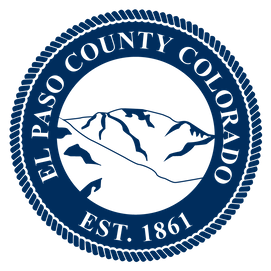 [Speaker Notes: KEEP SECURITY, WIDEFIELD, HANOVER, AND CITY OF FOUNTAIN TOGETHER

Overall Range in Deviation:
4.98%

Total Precinct Moves:
11
Total Affected Population = 35,680 (4.8%)
Total Affected Active Voters = 15,459 (3.2%)

Criteria 1 – Racial Ethnicity & Voter Rights Act
Total Population 
Commissioner District 1 
(+3.51% Hispanic or Latino / +16.93% White – Caucasian)
Commissioner District 2 
(+5.86% Hispanic or Latino / +15.46% White – Caucasian)
Commissioner District 3 
(+3.75% Hispanic or Latino / +9.76% White – Caucasian)
Commissioner District 4 
(+10.11% Hispanic or Latino / +11.29% White – Caucasian)
Commissioner District 5 
(+7.09% Hispanic or Latino / +9.08% White – Caucasian)

Voting Age Population 
(No Variance +/- 3% in Commissioner Districts 1 thru 5)

Criteria 2 – Communities of Interest & Compactness
Districts are not compact
Town of Palmer Lake, Town of Monument, Black Forest are in 3 different Commissioner Districts
Falcon is in 1 Commissioner District
Air Force Academy is in Commissioner District 1
Fort Carson is in Commissioner District 3, a change from Commissioner District 4
Southeast Colorado Springs is in 2 different Commissioner Districts
El Paso County Eastern Plains is in 2 different Commissioner Districts
Wildland Urban Interface (WUI) is in 3 different Commissioner Districts

Criteria 3 – Political Competitiveness
No change in Political Competitiveness]
Map Option (D) Summary:
Assignment:  I-25 Boundary, Keep Town of Monument and Black Forest together
Overall Range in Deviation
Total Precinct Moves
Total Affected Population
Total Affected Active Voters
Criteria 1
Racial Ethnicity & Voter Rights Act
Criteria 2
Communities of Interest & Compactness
Criteria 3
Political Competitiveness
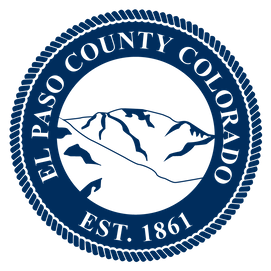 [Speaker Notes: I-25 BOUNDARY, KEEP MONUMENT AND BLACK FOREST TOGETHER

Overall Range in Deviation:
3.8%

Total Precinct Moves:
15
Total Affected Population = 37,570 (5.1%)
Total Affected Active Voters = 19,241 (4.0%)

Criteria 1 – Racial Ethnicity & Voter Rights Act
Total Population 
Commissioner District 1 
(+3.36% Hispanic or Latino / +17.48% White – Caucasian)
Commissioner District 2 
(+5.96% Hispanic or Latino / +15.26% White – Caucasian)
Commissioner District 3 
(+4.04% Hispanic or Latino / +9.68% White – Caucasian)
Commissioner District 4 
(+9.27% Hispanic or Latino / +11.96% White – Caucasian)
Commissioner District 5 
(+7.70% Hispanic or Latino / +8.13% White – Caucasian)

Voting Age Population 
(No Variance +/- 3% in Commissioner Districts 1 thru 5)

Criteria 2 – Communities of Interest & Compactness
Districts are compact
Town of Palmer Lake, Town of Monument, Black Forest are in 3 different Commissioner Districts
Falcon is in 2 Commissioner Districts
Air Force Academy is in Commissioner District 3, a change from Commissioner District 1
Fort Carson is in Commissioner District 4
Southeast Colorado Springs is in 2 different Commissioner Districts
El Paso County Eastern Plains is in 3 different Commissioner Districts
Wildland Urban Interface (WUI) is in 3 different Commissioner Districts

Criteria 3 – Political Competitiveness
Race for 2022 Governor
D4: Commissioner District 4 changes from Democrat to Republican]
Map Option (E) Summary:
Assignment:  Move USAFA to Commissioner District 3, overpopulate Commissioner Districts 3 and 5 to account for growth
Overall Range in Deviation
Total Precinct Moves
Total Affected Population
Total Affected Active Voters
Criteria 1
Racial Ethnicity & Voter Rights Act
Criteria 2
Communities of Interest & Compactness
Criteria 3
Political Competitiveness
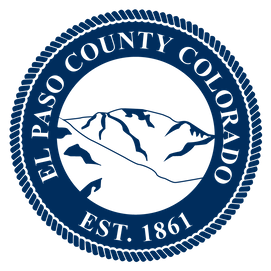 [Speaker Notes: MOVE USAFE TO COMMISSIONER DISTRICT 3, OVERPOPULATE COMMISSIONER DISTRICTS 3 AND 5 TO ACCOUNT FOR GROWTH

Overall Range in Deviation:
4.88%

Total Precinct Moves:
22
Total Affected Population = 86,639 (11.82%)
Total Affected Active Voters =  30,966 (6.5%)

Criteria 1 – Racial Ethnicity & Voter Rights Act
Total Population 
Commissioner District 1 
(+3.25% Hispanic or Latino / +17.75% White – Caucasian)
Commissioner District 2 
(+5.62% Hispanic or Latino / +15.61% White – Caucasian)
Commissioner District 3 
(+4.57% Hispanic or Latino / +8.65% White – Caucasian)
Commissioner District 4 
(+9.77% Hispanic or Latino / +11.22% White – Caucasian)
Commissioner District 5 
(+6.96% Hispanic or Latino / +9.53% White – Caucasian)

Voting Age Population 
(No Variance +/- 3% in Commissioner Districts 1 thru 5)

Criteria 2 – Communities of Interest & Compactness
Districts are compact
Town of Palmer Lake, Town of Monument, Black Forest are in 3 different Commissioner Districts
Falcon is in 2 Commissioner Districts
Air Force Academy is in Commissioner District 3, a change from Commissioner District 1
Fort Carson is in Commissioner District 4
Southeast Colorado Springs is in 3 different Commissioner Districts
El Paso County Eastern Plains is in 3 different Commissioner Districts
Wildland Urban Interface (WUI) is in 3 different Commissioner Districts

Criteria 3 – Political Competitiveness
Race for 2022 Governor
D4: – Changes from Democrat to Republican]
Map Option (1) Summary:
Assignment:  Municipal / Town Communities
Overall Range in Deviation
Total Precinct Moves
Total Affected Population
Total Affected Active Voters
Criteria 1
Racial Ethnicity & Voter Rights Act
Criteria 2
Communities of Interest & Compactness
Criteria 3
Political Competitiveness
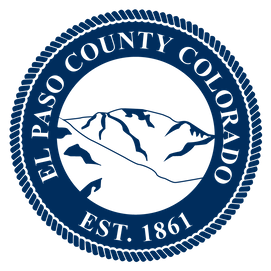 [Speaker Notes: FOCUS ON COMMUNITIES OF INTEREST:  TOWN OF PALMER LAKE, AND TOWN OF MONUMENT FROM COMMISSIONER DISTRICT 3 TO DISTRICT 1; WESTERN COLORADO SPRINGS (PATTY JEWETT AREA) COMMISSIONER DISTRICT 5 TO DISTRICT 3; SOUTHEAST COLORADO SPRINGS COMMISSIONER DISTRICT 5 TO PICKUP, AND FOCUS ON PRECINCTS 621-625

Overall Range in Deviation:
4.62%

Total Precinct Moves:
26
Total Affected Population = 67,624 (9.23%)
Total Affected Active Voters =  37,121 (7.68%)

Criteria 1 – Racial Ethnicity & Voter Rights Act
Total Population 
Commissioner District 1 
(No Variance +/- 3%)
Commissioner District 2 
(No Variance +/- 3%)
Commissioner District 3 
(No Variance +/- 3%)
Commissioner District 4 
(No Variance +/- 3%)
Commissioner District 5 
(+3.14% Hispanic or Latino / -4.81% White - Caucasian)

Voting Age Population 
Commissioner District 1 
(No Variance +/- 3%)
Commissioner District 2 
(No Variance +/- 3%)
Commissioner District 3 
(No Variance +/- 3%)
Commissioner District 4 
(No Variance +/- 3%)
Commissioner District 5 
(-4.66% White - Caucasian)


Criteria 2 – Communities of Interest & Compactness
Districts are compact
Town of Palmer Lake, Town of Monument, Black Forest are in 3 different Commissioner Districts
Falcon is in 1 Commissioner District
Air Force Academy is in Commissioner District 3, a change from Commissioner District 1
Fort Carson is in Commissioner District 4
Southeast Colorado Springs is in 2 different Commissioner Districts
El Paso County Eastern Plains is in 2 different Commissioner Districts
Wildland Urban Interface (WUI) is in 3 different Commissioner Districts

Criteria 3 – Political Competitiveness
No change in Political Competitiveness]
Map Option (2) Summary:
Assignment:  Minimal Precinct Moves
Overall Range in Deviation
Total Precinct Moves
Total Affected Population
Total Affected Active Voters
Criteria 1
Racial Ethnicity & Voter Rights Act
Criteria 2
Communities of Interest & Compactness
Criteria 3
Political Competitiveness
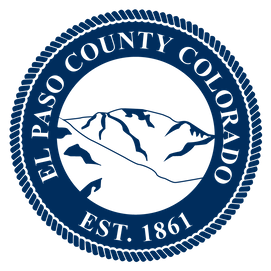 [Speaker Notes: MAP B AS A BASE:  PRECINCT 801 STAYS IN COMMISSIONER DISTRICT 4, TOWN OF MONUMENT AND TOWN OF PALMER LAKE MOVE FROM COMMSSIONER DISTRICT 3 TO DISTRICT 1, UNITED STATES AIR FORCE ACADEMY FROM COMMISSIONER DISTRICT 1 TO DISTRICT 3.  MINIMAL PRECINCT MOVES AND VOTER IMPACT, AND ALSO HAVE COMMISSIONER DISTRICTS 3 AND 5 HEAVIER IN POPULATION.

Overall Range in Deviation:
4.67%

Total Precinct Moves:
12
Total Affected Population = 33,121 (4.52%)
Total Affected Active Voters =  16,931 (3.50%)

Criteria 1 – Racial Ethnicity & Voter Rights Act
Total Population 
Commissioner District 1 
(No Variance +/- 3%)
Commissioner District 2 
(No Variance +/- 3%)
Commissioner District 3 
(No Variance +/- 3%)
Commissioner District 4 
(No Variance +/- 3%)
Commissioner District 5 
(No Variance +/- 3%)

Voting Age Population 
Commissioner District 1 
(No Variance +/- 3%)
Commissioner District 2 
(No Variance +/- 3%)
Commissioner District 3 
(No Variance +/- 3%)
Commissioner District 4 
(No Variance +/- 3%)
Commissioner District 5 
(No Variance +/- 3%)


Criteria 2 – Communities of Interest & Compactness
Districts are compact
Town of Palmer Lake, Town of Monument, Black Forest are in 3 different Commissioner Districts
Falcon is in 1 Commissioner District
Air Force Academy is in Commissioner District 3, a change from Commissioner District 1
Fort Carson is in Commissioner District 4
Southeast Colorado Springs is in 3 different Commissioner Districts
El Paso County Eastern Plains is in 2 different Commissioner Districts
Wildland Urban Interface (WUI) is in 3 different Commissioner Districts

Criteria 3 – Political Competitiveness
No change in Political Competitiveness]
Map Option (3) Summary:
Assignment:  School District Focus
Overall Range in Deviation
Total Precinct Moves
Total Affected Population
Total Affected Active Voters
Criteria 1
Racial Ethnicity & Voter Rights Act
Criteria 2
Communities of Interest & Compactness
Criteria 3
Political Competitiveness
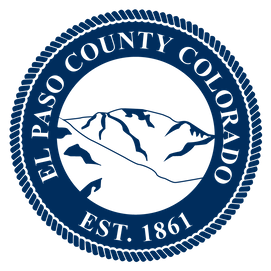 [Speaker Notes: SCHOOL DISTRICT FOCUS:  SCHOOL DISTRICT 49 WHOLE IN COMMISSIONER DISTRICT 49; TOWN OF MONUMENT AND TOWN OF PALMER LAKE IN COMMISSIONER DISTRICT 1; SOUTHEAST COLORADO SPRINGS IN COMMISSIONER DISTRICT 5, AND PATTY JEWETT NEIGHBORHOOD IN COMMISSIONER DISTRICT 3.

Overall Range in Deviation:
4.88%

Total Precinct Moves:
38
Total Affected Population = 92,604 (12.64%)
Total Affected Active Voters =  53,827 (11.13%)

Criteria 1 – Racial Ethnicity & Voter Rights Act
Total Population 
Commissioner District 1 
(No Variance +/- 3%)
Commissioner District 2 
(No Variance +/- 3%)
Commissioner District 3 
(No Variance +/- 3%)
Commissioner District 4 
(No Variance +/- 3%)
Commissioner District 5 
(+3.99% Hispanic or Latino / -5.72% White - Caucasian)

Voting Age Population 
Commissioner District 1 
(No Variance +/- 3%)
Commissioner District 2 
(No Variance +/- 3%)
Commissioner District 3 
(No Variance +/- 3%)
Commissioner District 4 
(No Variance +/- 3%)
Commissioner District 5 
(-5.37% White - Caucasian)


Criteria 2 – Communities of Interest & Compactness
Districts are compact
Town of Palmer Lake, Town of Monument, Black Forest are in 3 different Commissioner Districts
Falcon is in 1 Commissioner District
Air Force Academy is in Commissioner District 3, a change from Commissioner District 1
Fort Carson is in Commissioner District 4
Southeast Colorado Springs is in 2 Commissioner District
El Paso County Eastern Plains is in 2 different Commissioner Districts
Wildland Urban Interface (WUI) is in 3 different Commissioner Districts

Criteria 3 – Political Competitiveness
No change in Political Competitiveness]
Map Option (4) Summary:
Assignment:  Commissioner Williams Map
Overall Range in Deviation
Total Precinct Moves
Total Affected Population
Total Affected Active Voters
Criteria 1
Racial Ethnicity & Voter Rights Act
Criteria 2
Communities of Interest & Compactness
Criteria 3
Political Competitiveness
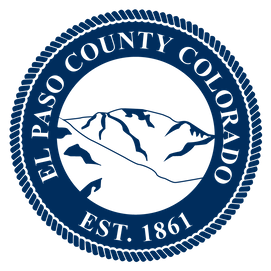 [Speaker Notes: COMMISSIONER WILLIAMS MAP:  CHANGES MADE TO MAP 1, INCLUDES REQUEST TO ADD PRECINCT 301 TO COMMISSIONER DISTRICT 1.

Overall Range in Deviation:
2.49%

Total Precinct Moves:
46
Total Affected Population = 101,846 (14%)
Total Affected Active Voters =  64,314 (13%)

Criteria 1 – Racial Ethnicity & Voter Rights Act
Total Population 
Commissioner District 1 
(No Variance +/- 3%)
Commissioner District 2 
(+3.25% White - Caucasian)
Commissioner District 3 
(No Variance +/- 3%)
Commissioner District 4 
(+3.26% White - Caucasian)
Commissioner District 5 
(+5.56% Hispanic or Latino / -7.88% White - Caucasian)

Voting Age Population 
Commissioner District 1 
(No Variance +/- 3%)
Commissioner District 2 
(No Variance +/- 3%)
Commissioner District 3 
(No Variance +/- 3%)
Commissioner District 4 
(No Variance +/- 3%)
Commissioner District 5 
(+3.27% Hispanic or Latino / -7.34% White - Caucasian)


Criteria 2 – Communities of Interest & Compactness
Districts are compact
Town of Palmer Lake, Town of Monument, Black Forest are in 2 different Commissioner Districts
Falcon is in 1 Commissioner District
Air Force Academy is in Commissioner District 1 
Fort Carson is in Commissioner District 4
Southeast Colorado Springs is in 1 Commissioner District
El Paso County Eastern Plains is in 2 different Commissioner Districts
Wildland Urban Interface (WUI) is in 3 different Commissioner Districts

Criteria 3 – Political Competitiveness
2020 US President 
D4: +3.14% Republican
Clerk and Recorder 
D4: +3.26% Republican
D5: +3.65% Democrat]
Map Option (5) Summary:
Assignment:  Commissioner Gonzalez Map
Overall Range in Deviation
Total Precinct Moves
Total Affected Population
Total Affected Active Voters
Criteria 1
Racial Ethnicity & Voter Rights Act
Criteria 2
Communities of Interest & Compactness
Criteria 3
Political Competitiveness
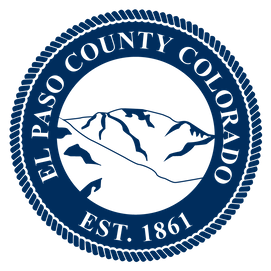 [Speaker Notes: COMMISSIONER GONZALEZ MAP:  UNITED STATES AIR FORCE ACADEMY MOVED TO COMMISSIONER DISTRICT 1, AND MODIFY PRECINCTS AROUND COMMISSIONER DISTRICT 5 TO ADD MORE TO SOUTHERN BOUNDARY.

Overall Range in Deviation:
4.63%

Total Precinct Moves:
45
Total Affected Population = 101,527 (14%)
Total Affected Active Voters =  61,896 (13%)

Criteria 1 – Racial Ethnicity & Voter Rights Act
Total Population 
Commissioner District 1 
(No Variance +/- 3%)
Commissioner District 2 
(+3.14% White - Caucasian)
Commissioner District 3 
(No Variance +/- 3%)
Commissioner District 4 
(+3.26% White - Caucasian)
Commissioner District 5 
(+5.57% Hispanic or Latino / -7.9% White - Caucasian)

Voting Age Population 
Commissioner District 1 
(No Variance +/- 3%)
Commissioner District 2 
(No Variance +/- 3%)
Commissioner District 3 
(No Variance +/- 3%)
Commissioner District 4 
(No Variance +/- 3%)
Commissioner District 5 
(+3.23% Hispanic or Latino / -7.43% White - Caucasian)


Criteria 2 – Communities of Interest & Compactness
Districts are compact
Town of Palmer Lake, Town of Monument, Black Forest are in 3 different Commissioner Districts
Falcon is in 1 Commissioner District
Air Force Academy is in Commissioner District 1 
Fort Carson is in Commissioner District 4
Southeast Colorado Springs is in 1 Commissioner District
El Paso County Eastern Plains is in 2 different Commissioner Districts
Wildland Urban Interface (WUI) is in 3 different Commissioner Districts

Criteria 3 – Political Competitiveness
Clerk and Recorder 
D4:  +3.17% Republican
D5:  +3.74% Democrat]
Map Option (6) Summary:
Assignment:  Commissioner Geitner Map
Overall Range in Deviation
Total Precinct Moves
Total Affected Population
Total Affected Active Voters
Criteria 1
Racial Ethnicity & Voter Rights Act
Criteria 2
Communities of Interest & Compactness
Criteria 3
Political Competitiveness
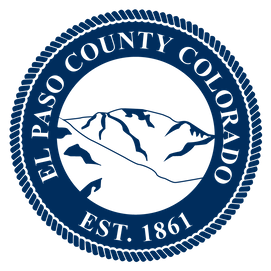 [Speaker Notes: COMMISSIONER GEITNER MAP:  MODIFY MAP 1 TO HAVE THE TOWN OF PALMER LAKE AND TOWN OF MONUMENT IN COMMISSIONER DISTRICT 3; UNITED STATES AIR FORCE ACADEMY IN COMMISSIONER DISTRICT 1; BLACK FOREST PRECINCTS 219 AND 441 TO COMMISSIONER DISTRICT 1; SLIGHT MODIFCATION TO COMMISSIONER DISTRICT 5 BOUNDARY TO ADJUST FOR POPULATION.

Overall Range in Deviation:
4.41%

Total Precinct Moves:
34
Total Affected Population = 81,070 (11.06%)
Total Affected Active Voters =  53,625 (11.09%)

Criteria 1 – Racial Ethnicity & Voter Rights Act
Total Population 
Commissioner District 1 
(No Variance +/- 3%)
Commissioner District 2 
(No Variance +/- 3%)
Commissioner District 3 
(No Variance +/- 3%)
Commissioner District 4 
(No Variance +/- 3%)
Commissioner District 5 
(+3.24% Hispanic or Latino / -4.85% White - Caucasian)

Voting Age Population 
Commissioner District 1 
(No Variance +/- 3%)
Commissioner District 2 
(No Variance +/- 3%)
Commissioner District 3 
(No Variance +/- 3%)
Commissioner District 4 
(No Variance +/- 3%)
Commissioner District 5 
(-4.36% White - Caucasian)


Criteria 2 – Communities of Interest & Compactness
Districts are compact
Town of Palmer Lake, Town of Monument, Black Forest are in 3 different Commissioner Districts
Falcon is in 1 Commissioner District
Air Force Academy is in Commissioner District 1 
Fort Carson is in Commissioner District 4
Southeast Colorado Springs is in 2 different Commissioner Districts
El Paso County Eastern Plains is in 3 different Commissioner Districts
Wildland Urban Interface (WUI) is in 3 different Commissioner Districts

Criteria 3 – Political Competitiveness
No Change in Political Competitiveness]
Map Option (7) Summary:
Assignment:  Commissioner VanderWerf Map
Overall Range in Deviation
Total Precinct Moves
Total Affected Population
Total Affected Active Voters
Criteria 1
Racial Ethnicity & Voter Rights Act
Criteria 2
Communities of Interest & Compactness
Criteria 3
Political Competitiveness
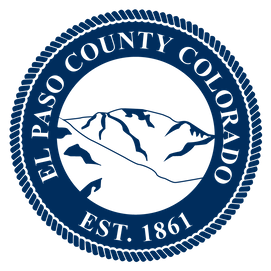 [Speaker Notes: COMMISSIONER VANDERWERF MAP:  MAP WAS ADJUSTED TO INCLUJDE ALL OF PRECINCTS 147, 185, 310, AND 615.

Overall Range in Deviation:
4.97%

Total Precinct Moves:
50
Total Affected Population = 123,542 (16.86%)
Total Affected Active Voters =  79,254 (16.39%)

Criteria 1 – Racial Ethnicity & Voter Rights Act
Total Population 
Commissioner District 1 
(No Variance +/- 3%)
Commissioner District 2 
(+3.54% White - Caucasian)
Commissioner District 3 
(No Variance +/- 3%)
Commissioner District 4 
(+3.47% White - Caucasian)
Commissioner District 5 
(+5.47% Hispanic or Latino / -6.97% White - Caucasian)

Voting Age Population 
Commissioner District 1 
(No Variance +/- 3%)
Commissioner District 2 
(No Variance +/- 3%)
Commissioner District 3 
(No Variance +/- 3%)
Commissioner District 4 
(No Variance +/- 3%)
Commissioner District 5 
(+3.3% Hispanic or Latino / -5.76% White - Caucasian)


Criteria 2 – Communities of Interest & Compactness
Districts are compact
Town of Palmer Lake, Town of Monument, Black Forest are in 3 different Commissioner Districts
Falcon is in 1 Commissioner District
Air Force Academy is in Commissioner District 1 
Fort Carson is in Commissioner District 4
Southeast Colorado Springs is in 1 Commissioner Districts
El Paso County Eastern Plains is in 3 different Commissioner Districts
Wildland Urban Interface (WUI) is in 3 different Commissioner Districts

Criteria 3 – Political Competitiveness
El Paso County Sherriff
D1:
D2:
D3: +5.61% Republican
D4: +3.56% Republican
D5: +9.46% Democrat
Secretary of State
D1:
D2:
D3: +5.60% Republican
D4: +3.53% Republican
D5: +9.08% Democrat
Governor
D1:
D2:
D3: +5.62% Republican
D4: +3.53% Republican
D5: +9.11% Democrat
US Senate
D1:
D2:
D3: +5.86% Republican
D4: +3.71% Republican
D5: +9.33% Democrat
2020 US President
D1:
D2:
D3: +4.93% Republican
D4: +4.04% Republican
D5: +9.08% Democrat
Clerk and Recorder
D1:
D2:
D3: +5.59% Republican
D4: +3.88% Republican
D5: +10.16% Democrat]
Map Option (8) Summary:
Assignment:  Commissioners Bremer & Geitner Map
Overall Range in Deviation
Total Precinct Moves
Total Affected Population
Total Affected Active Voters
Criteria 1
Racial Ethnicity & Voter Rights Act
Criteria 2
Communities of Interest & Compactness
Criteria 3
Political Competitiveness
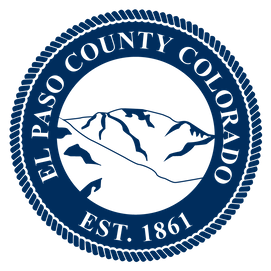 [Speaker Notes: COMMISSIONERS BREMER AND GEITNER MAP:  ADJUSTMENTS TO PRECINCTS WERE MADE FOR PRECINCT SPLITS.  PRECINCTS 163, 134, 180, AND 181 STAYED IN THEIR ORGINAL COMMISSIONER DISTRICTS DUE TO POPULATION.

Overall Range in Deviation:
4.75%

Total Precinct Moves:
80
Total Affected Population = 191,490 (26,13%)
Total Affected Active Voters =  109,012 (22.54%)

Criteria 1 – Racial Ethnicity & Voter Rights Act
Total Population 
Commissioner District 1 
(No Variance +/- 3%)
Commissioner District 2 
(No Variance +/- 3%)
Commissioner District 3 
(-3.34% White - Caucasian)
Commissioner District 4 
(+4.73% Hispanic or Latino / -5.16% White - Caucasian)
Commissioner District 5 
(+4.84% Hispanic or Latino / +7.7% White - Caucasian)

Voting Age Population 
Commissioner District 1 
(No Variance +/- 3%)
Commissioner District 2 
(No Variance +/- 3%)
Commissioner District 3 
(-4.83% White - Caucasian)
Commissioner District 4 
(+3.25% Hispanic or Latino)
Commissioner District 5 
(-3.01% Hispanic or Latino / +7.32% White - Caucasian)


Criteria 2 – Communities of Interest & Compactness
Districts are compact
Town of Palmer Lake, Town of Monument, Black Forest are in 3 different Commissioner Districts
Falcon is in 1 Commissioner District
Air Force Academy is in Commissioner District 1 
Fort Carson is in Commissioner District 3
Southeast Colorado Springs is in 1 Commissioner District
El Paso County Eastern Plains is in 1 Commissioner District
Wildland Urban Interface (WUI) is in 2 different Commissioner Districts

Criteria 3 – Political Competitiveness
No Change in Political Competitiveness]
Map Option (Czukas) Summary:
Assignment:  Czukas Map
Overall Range in Deviation
Total Precinct Moves
Total Affected Population
Total Affected Active Voters
Criteria 1
Racial Ethnicity & Voter Rights Act
Criteria 2
Communities of Interest & Compactness
Criteria 3
Political Competitiveness
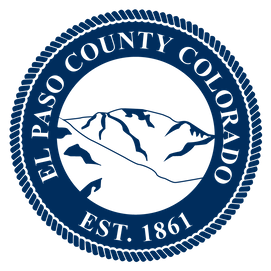 [Speaker Notes: CITIZEN MAP:  CZUKAS MAP

Overall Range in Deviation:
4.42%

Total Precinct Moves:
61
Total Affected Population = 144,804 (19.76%)
Total Affected Active Voters =  88,699 (18.34%)

Criteria 1 – Racial Ethnicity & Voter Rights Act
Total Population 
Commissioner District 1 
(No Variance +/- 3%)
Commissioner District 2 
(-3.75% Hispanic or Latino / +5.19% White - Caucasian)
Commissioner District 3 
(No Variance +/- 3%)
Commissioner District 4 
(+3.66% White - Caucasian)
Commissioner District 5 
(+7.27% Hispanic or Latino / -9.81% White - Caucasian)

Voting Age Population 
Commissioner District 1 
(No Variance +/- 3%)
Commissioner District 2 
(+4.04% White - Caucasian)
Commissioner District 3 
(No Variance +/- 3%)
Commissioner District 4 
(No Variance +/- 3%)
Commissioner District 5 
(+4.39% Hispanic or Latino / -8.65% White - Caucasian)


Criteria 2 – Communities of Interest & Compactness
Districts are compact
Town of Palmer Lake, Town of Monument, Black Forest are in 2 different Commissioner Districts
Falcon is in 1 Commissioner District
Air Force Academy is in Commissioner District 3, a change from Commissioner District 1
Fort Carson is in Commissioner District 4
Southeast Colorado Springs is in 1 Commissioner District
El Paso County Eastern Plains is in 2 Commissioner Districts
Wildland Urban Interface (WUI) is in 3 different Commissioner Districts

Criteria 3 – Political Competitiveness
El Paso County Sheriff 
D1: +4.00% Democrat
D2: +5.64% Republican
D3:
D4:
D5: +4.94% Republican
Secretary of State
D1: +4.28% Democrat
D2: +5.76% Republican
D3:
D4:
D5: +4.94% Democrat
Governor
D1: +4.29% Democrat
D2: +5.78% Republican
D3:
D4:
D5: +5.05% Republican
US Senate
D1: +4.54% Democrat
D2: +5.97% Republican
D3:
D4:
D5: +5.22% Democrat
US President
D1: +3.74% Democrat
D2: +5.53% Republican
D3:
D4: +3.25% Republican
D5: +4.51% Democrat
Clerk and Recorder
D1: +4.36% Democrat
D2: +6.31% Republican
D3:
D4: +3.13% Republican
D5: +6.65% Democrat]
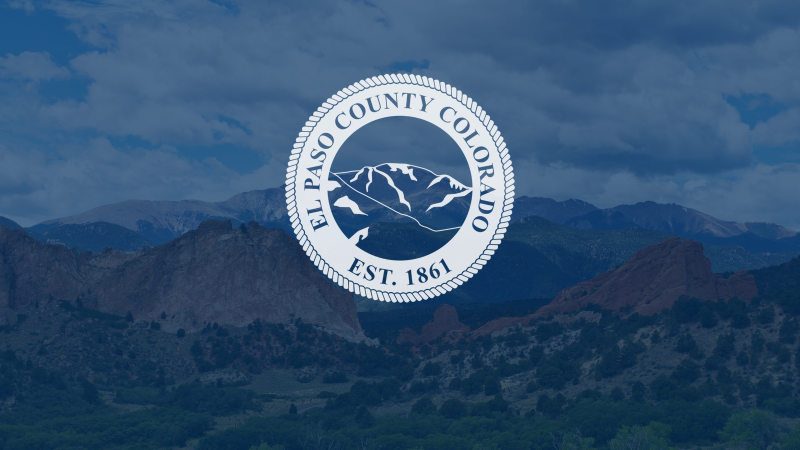 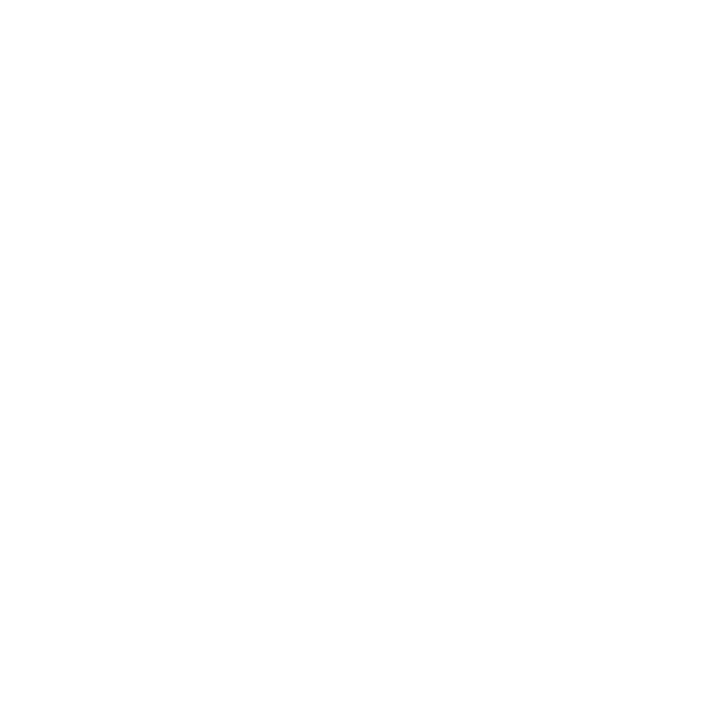 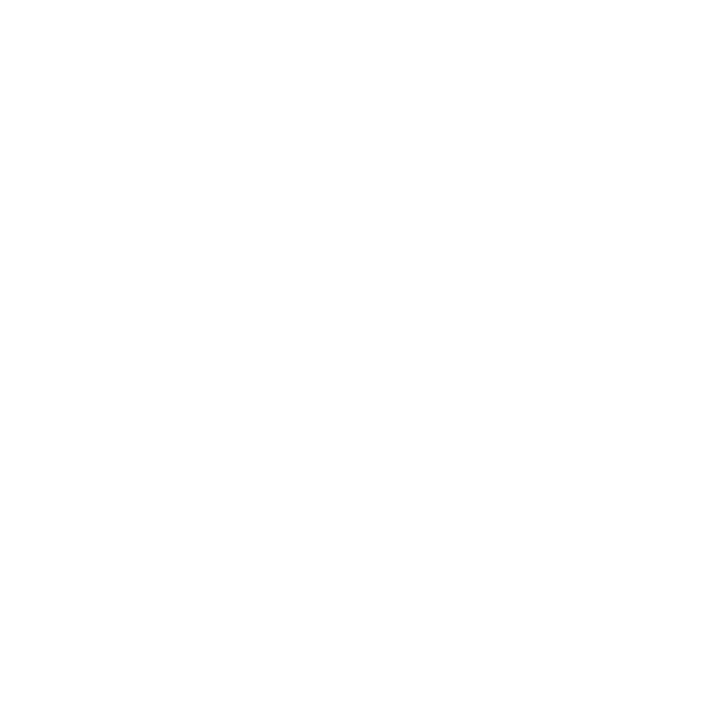 July 10th Assignment
(Landgraf Map):
Map Option (Landgraf) Summary
HOUSE BILL 21-1047:
Map Option Landgraf Summary:
Overall Range in Deviation = 4.53%
Total Precinct Moves = 109
Total Affected Population = 170,195 (23.23%)
Total Affected Active Voters = 108,260 (22.39%)
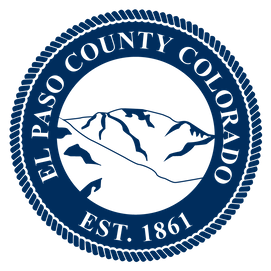 Map Option (Landgraf) Summary
1ST Criteria: Population Equality & VRA
Total Population Racial Ethnicity:
District 1 (No Variance +/- 3%)
District 2 (No Variance +/- 3%)
District 3 (+4.2% Hispanic or Latino / -7.06% White - Caucasian)
District 4 (No Variance +/- 3%)
District 5 (-6.47% Hispanic or Latino / -3.17% Black / +10.3% White - Caucasian)
This variance is the change from current.
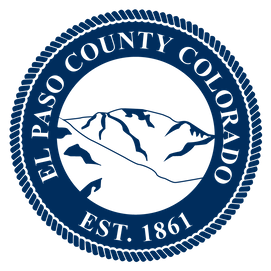 Map Option (Landgraf) Summary
1ST Criteria: Population Equality & VRA
Total Voting Age Racial Ethnicity:
District 1 (No Variance +/- 3%)
District 2 (No Variance +/- 3%)
District 3 (-6.88% White - Caucasian)
District 4 (No Variance +/- 3%)
District 5 (-4.35% Hispanic or Latino / +8.61% White - Caucasian)
This variance is the change from current.
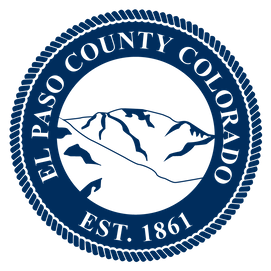 Map Option (Landraf) Summary
2nd Criteria:  Communities of 
Interest & Compactness:
The proposed map keeps most municipalities whole within one Commissioner District, except City of Colorado Springs.
Communities of Interest are the 5 Military Installations, Falcon, Southeast Colorado Springs, Monument, Palmer Lake, and the Wildland Urban Interface.
The Districts are sufficiently compact.
Districts 1,2, and 4 are under population target deviation to allow for future growth.
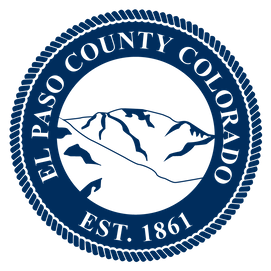 Map Option (Landgraf) Summary
2nd Criteria:  Communities of 
Interest & Compactness:
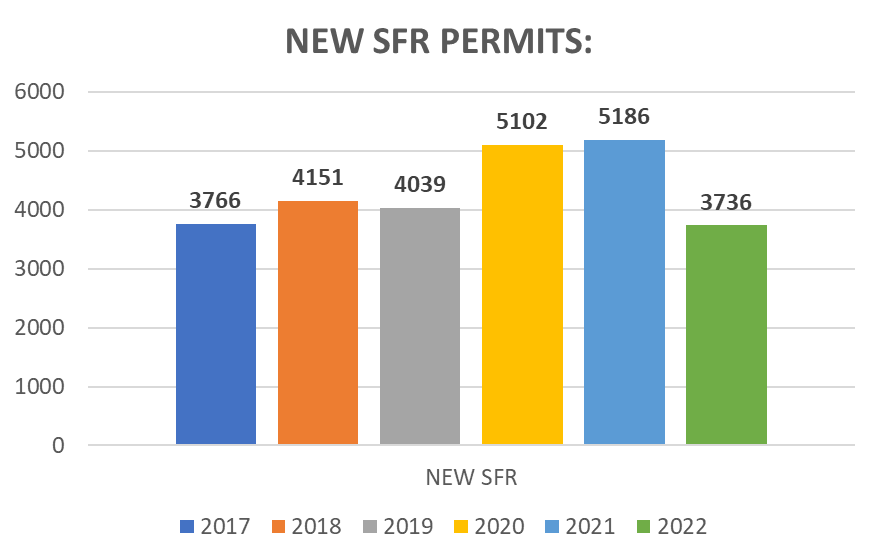 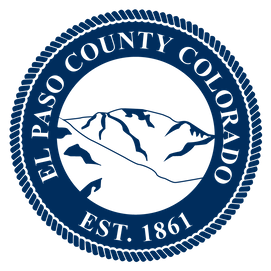 Map Option (Landgraf) Summary
3rd Criteria: Political Competitiveness:
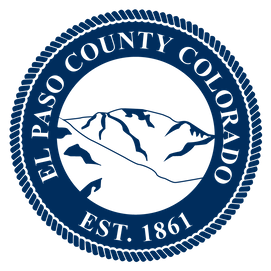 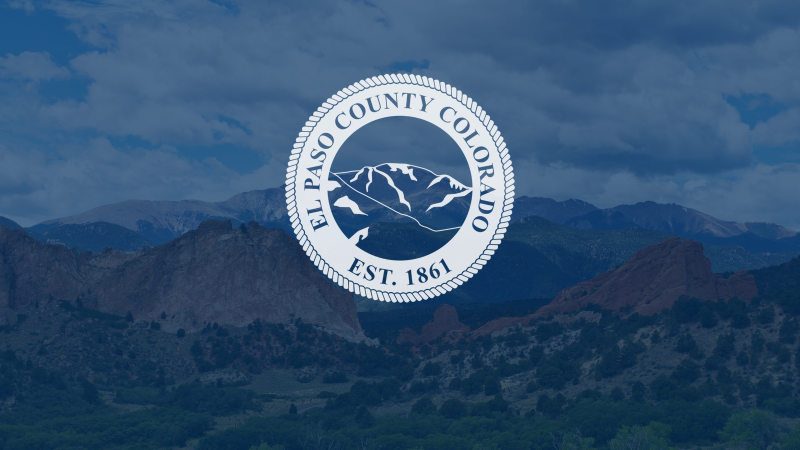 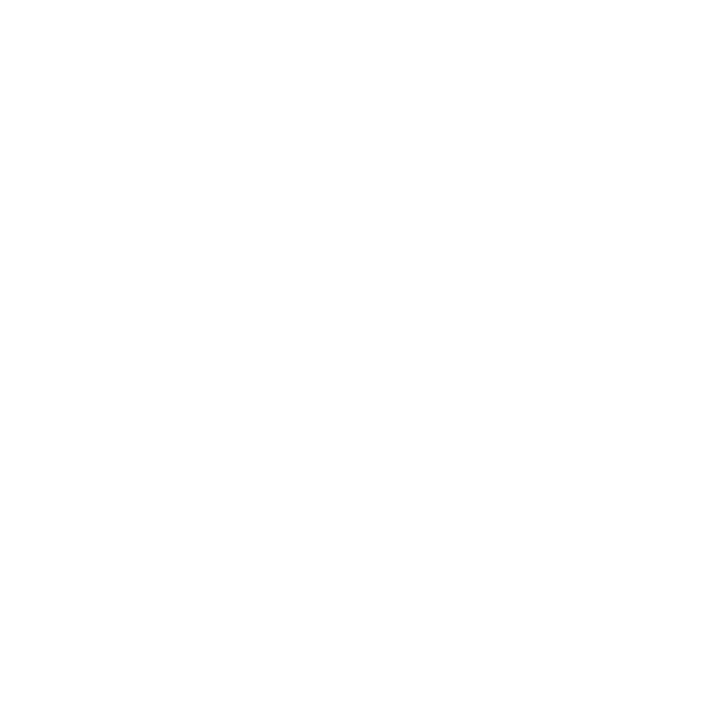 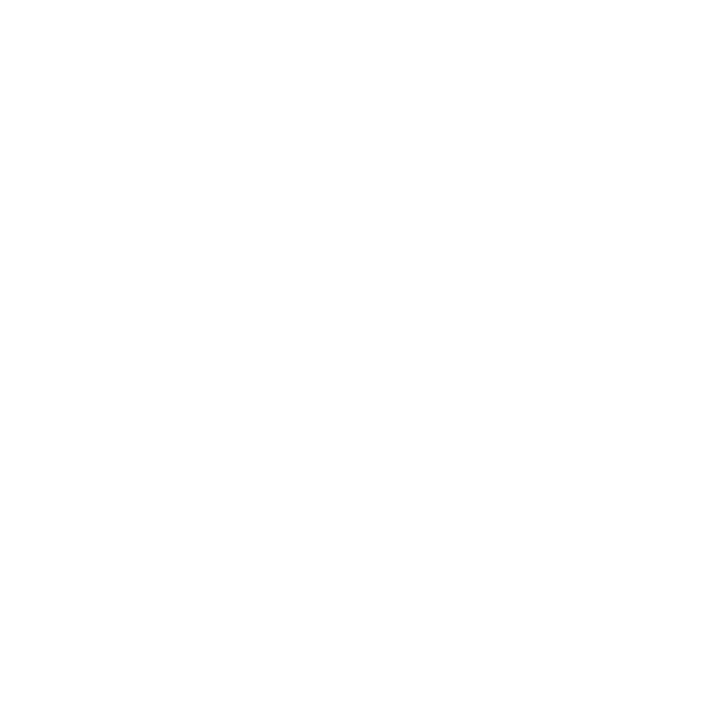 (Perez Map):
Map Option (Perez) Summary:
Warning: This map has not yet been approved by the Redistricting Committee for further analysis and may not meet all criteria.
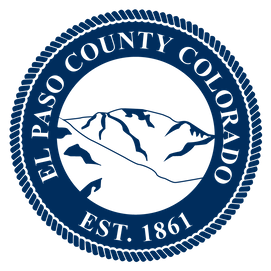 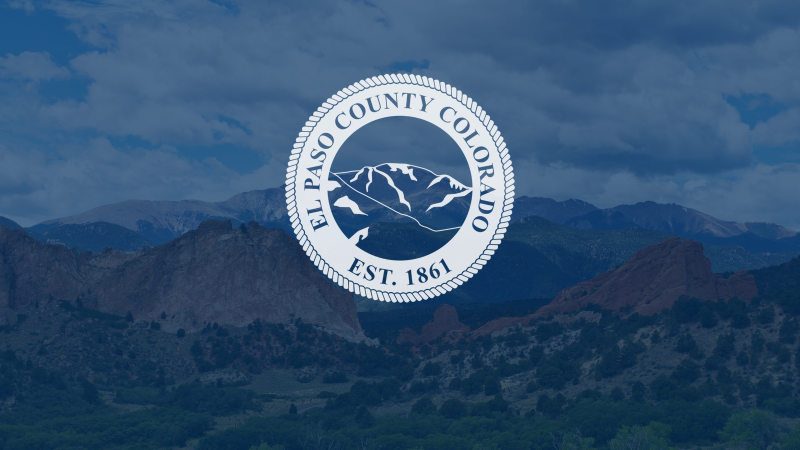 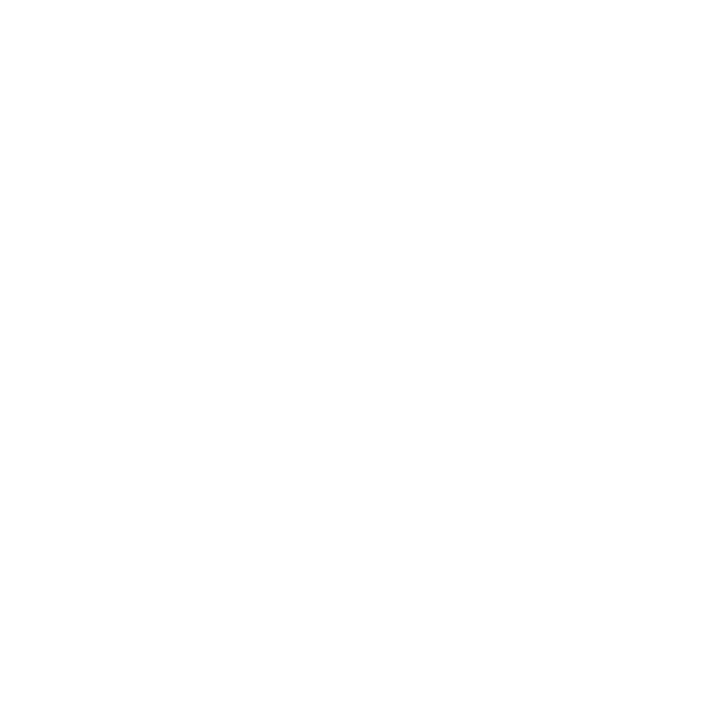 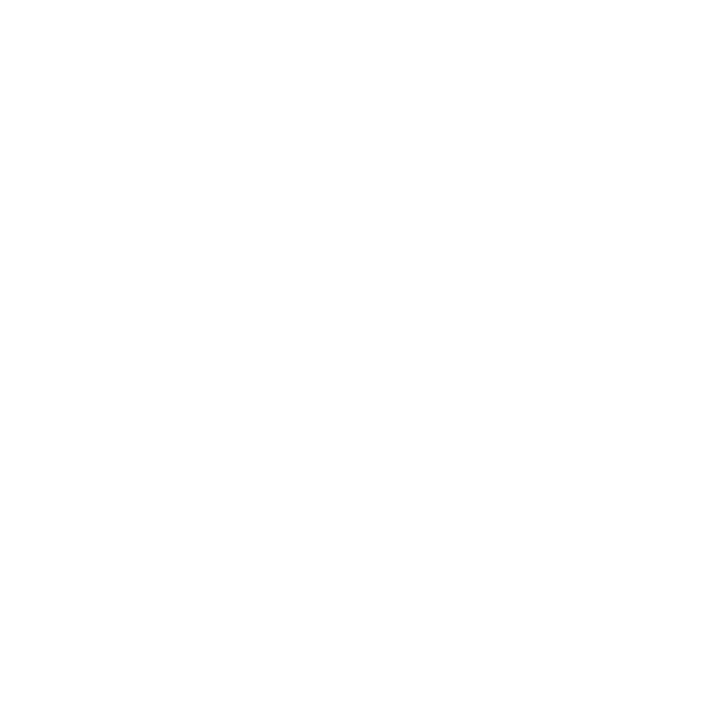 July 10th Assignment: Changes to Map (8)
Map (9):
Map Option (9) Summary:
Warning: This map does not meet minimum required criteria and is a working map that still needs precinct moves in order to be within the 5% population deviation.
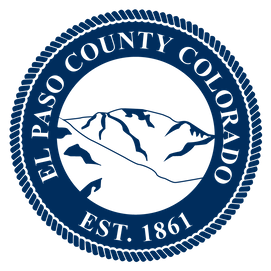 Questions?
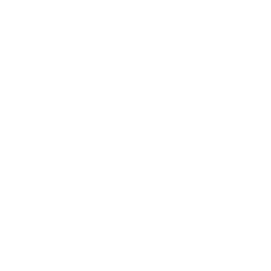 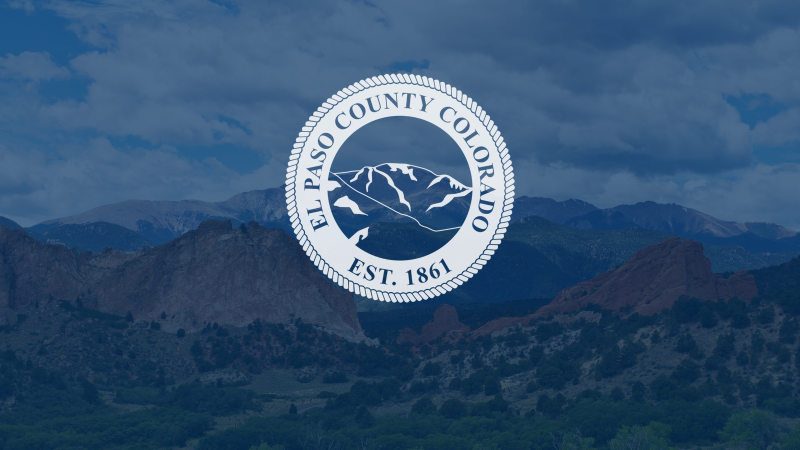 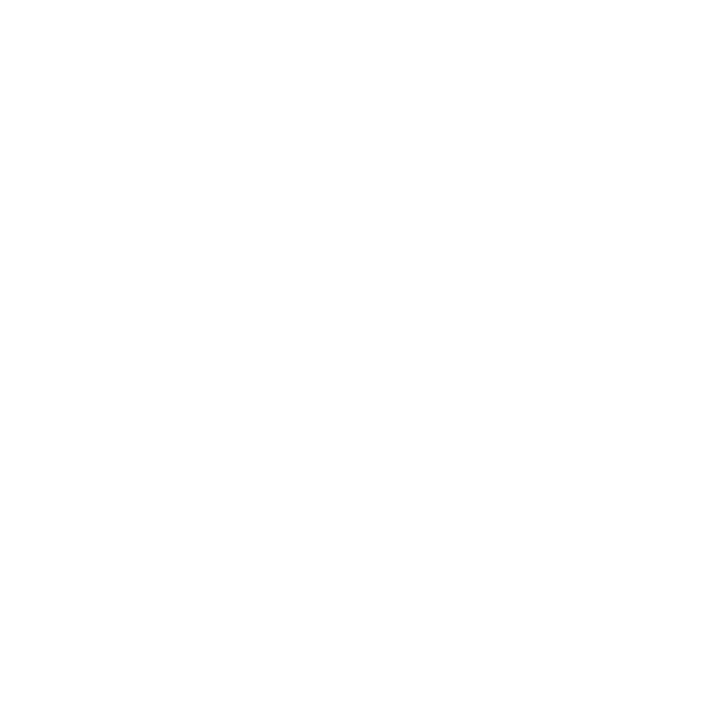 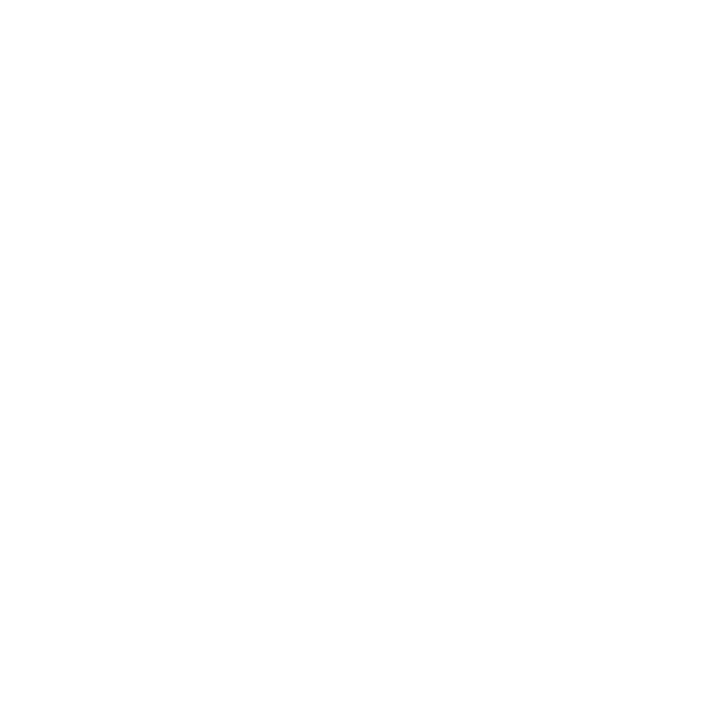 Map Option (Landgraf) 
Supporting Documentation:
Map Option (Landgraf):
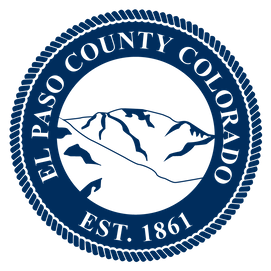 Map Option (Landgraf):
Map Option Landgraf Precinct Moves = 109
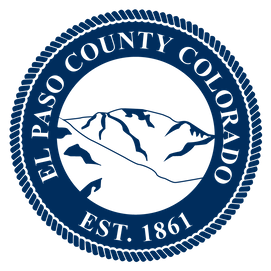 Map Option (Landgraf) 
Total Population Racial Ethnicity:
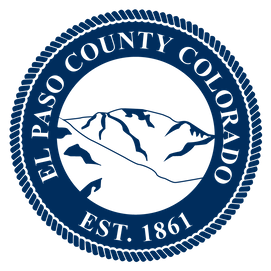 Map Option (Landgraf)
 Voting Age Racial Ethnicity:
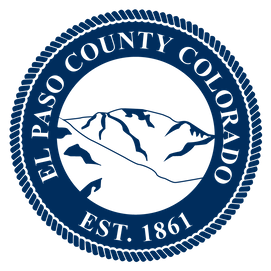 Map Option (Landgraf) Political Competitiveness:
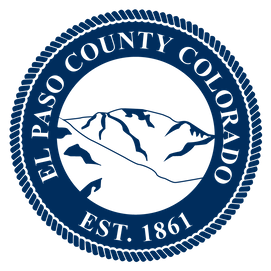 Map Option (Landgraf) Political Competitiveness:
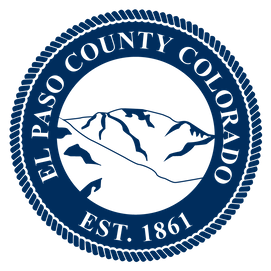 Map Option (Landgraf) Political Competitiveness:
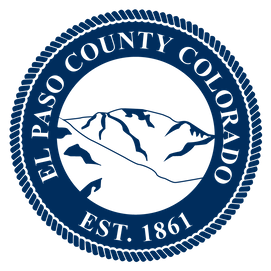 Map Option (Landgraf) Political Competitiveness:
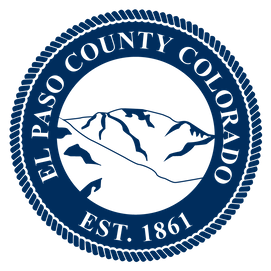 Map Option (Landgraf) Political Competitiveness:
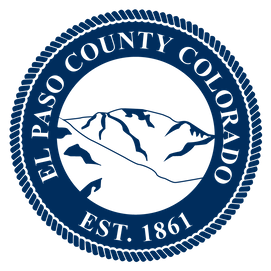 Map Option (Landgraf) Political Competitiveness:
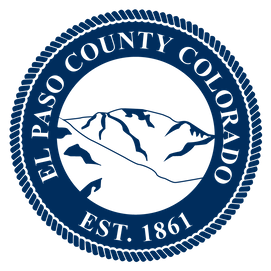